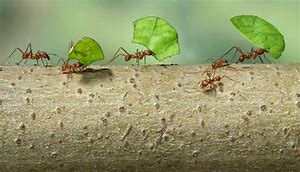 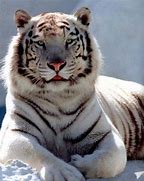 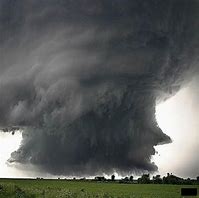 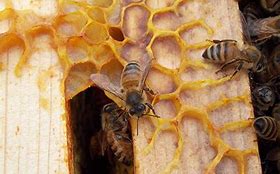 Japanska narodna priča
Ko je na svijetu najjači?
Pojam narodne (usmene) književnosti
Tok radnje
Pojam „samuraj” u japanskoj kulturi
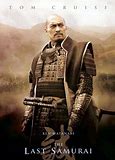 Samuraj – veliki ratnik, izuzetnih kvaliteta, samuraji su zauzimali posebno mjesto u japanskoj kulturi
Lik samuraja
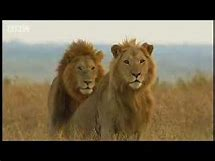 Šta je snaga?
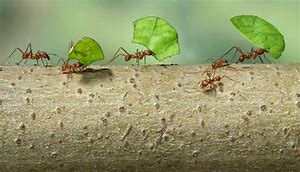 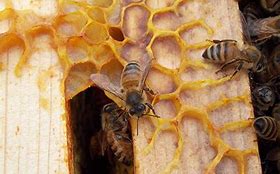 Kad smo najjači?
Fizička snaga
Psihička, mentalna snaga (snaga uma)
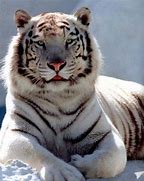 Naša snaga je u ravnoteži između fizičke i mentalne snage
"Da, ja sam jači od tebe, jer ja umijem raditi. Znaj da na svijetu nema jačega od čovjeka koji je odlučio da nešto napravi. Od čovjeka u koga je snažna volja."
Imaj volju i budi vrijedan i uspjet ćeš!
„Volja je stvar jakih, želja stvar slabih.” (V. Desnica)
“Neprekidan trud, a ne snaga i inteligencija, je ključ da otključamo naše mogućnosti.” Winston Churchill
sa
nezadovoljstvo
želja
volja
rad
snaga
HVALA NA PAŽNJI!